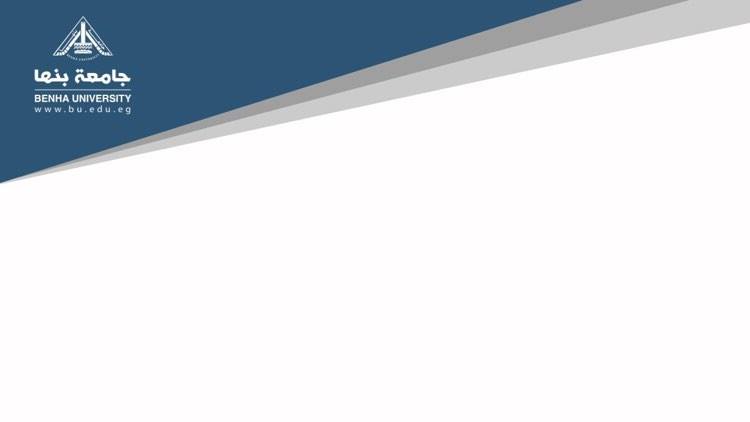 محاضرة (5) فى 
مادة / الرسم من الطبيعة  
الفرقة الأولى – قسم طباعة منسوجات  
الأربعاء الموافق 15/4/2020 

القائم على التدريس 
أ.م.د / انجى صابر أحمد 
أستاذ مساعد بقسم التربية الفنية 
بكلية التربية النوعية – جامعة بنها
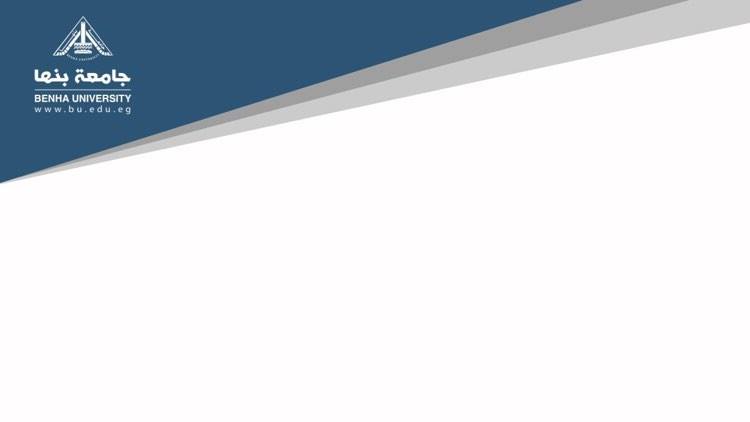 المشروع السابع / طبيعة صامتة- عمل دراسة بالأبيض والأسود بالقلم الرصاص أو الفحم لعنصر القماش مع عناصر أخرى بهيئات متعددة
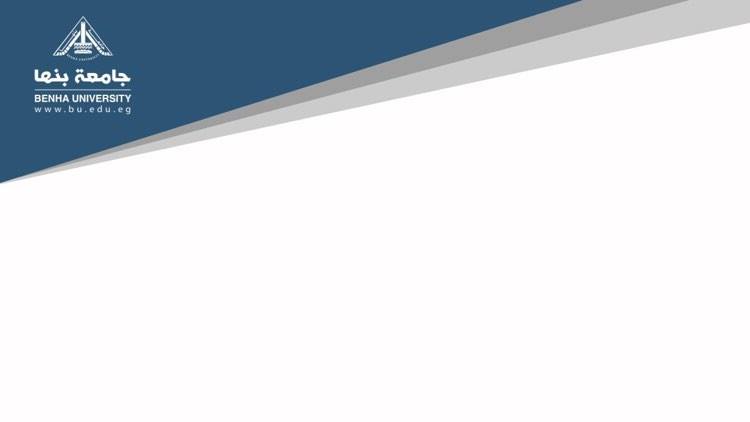 = الأدوات المستخدمة : - أقلام رصاص ( درجات مختلفة ) 
أو أقلام فحم . 

=الخامة المستخدمة : 
ورق كانسون أبيض . 
- الاسكتش بوك sketchbook .
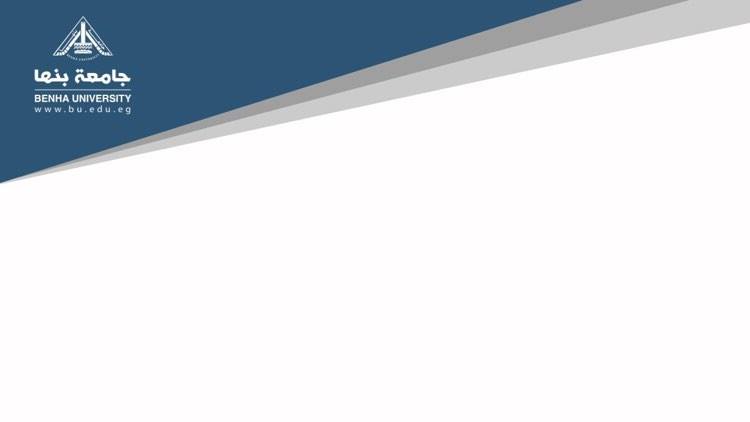 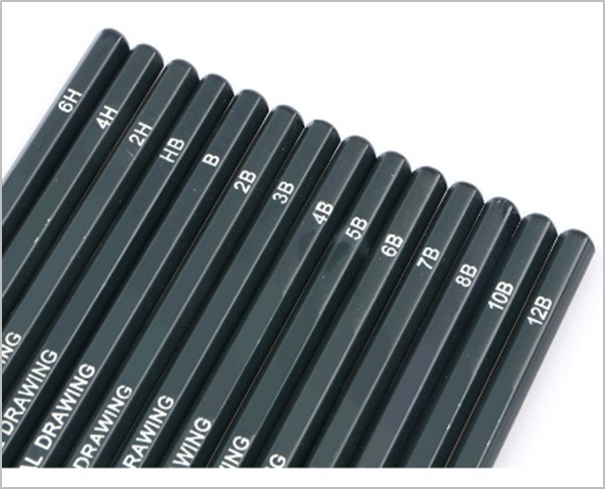 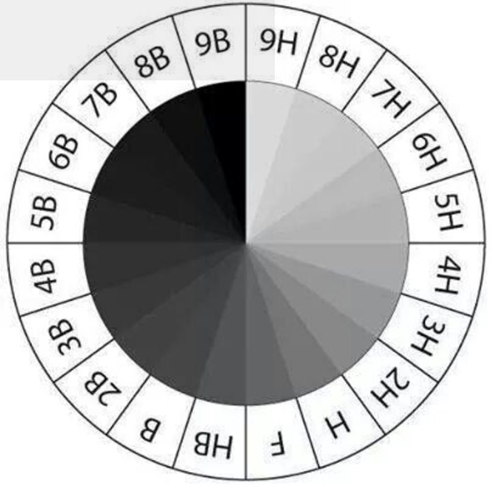 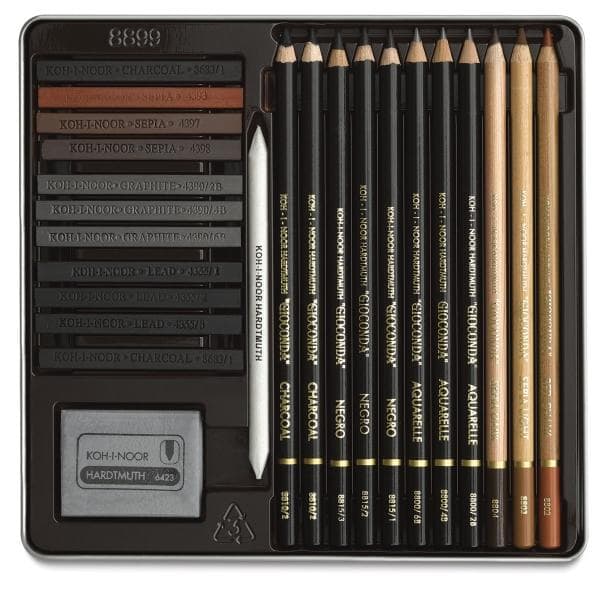 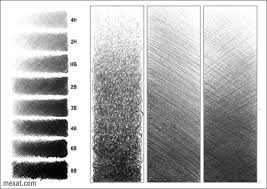 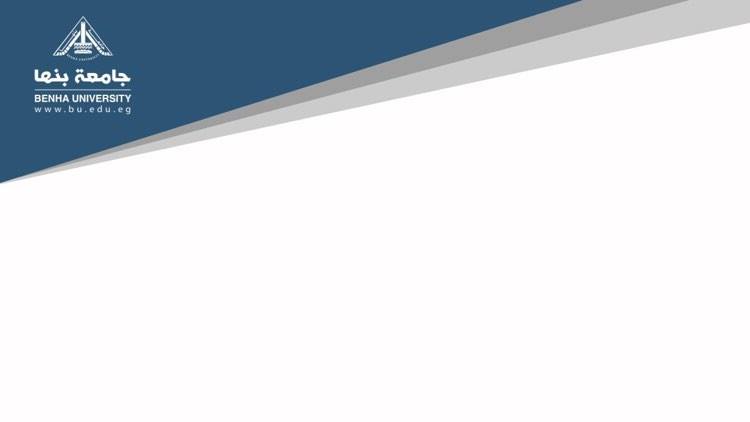 نماذج لدراسات مختلفة لعنصر القماش مع عناصر أخرى بأقلام الرصاص  :
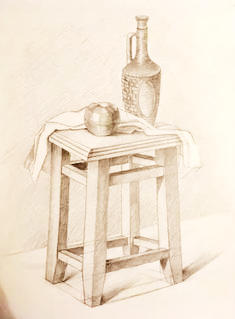 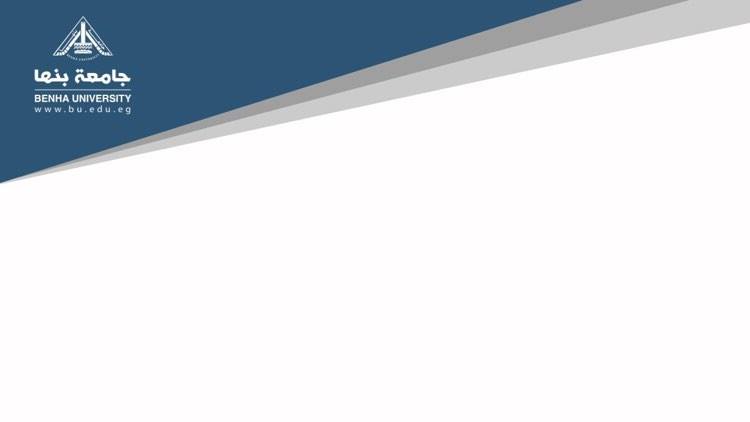 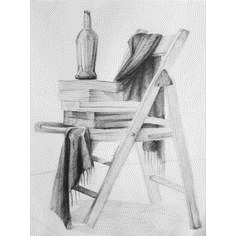 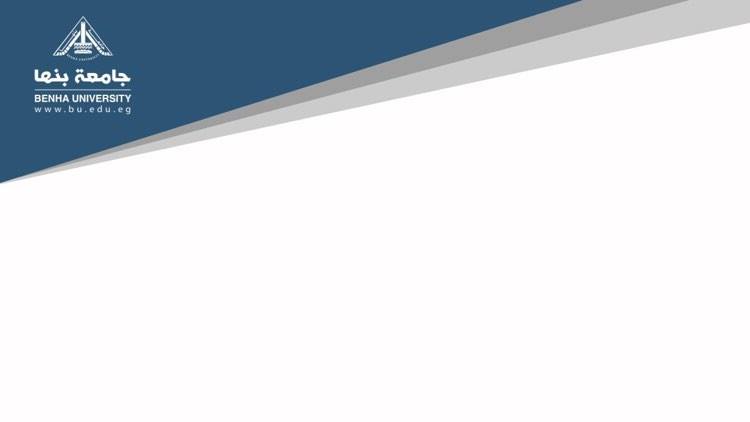 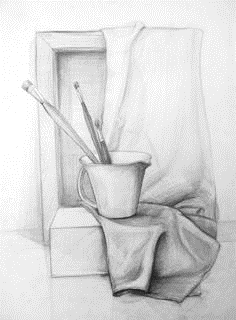 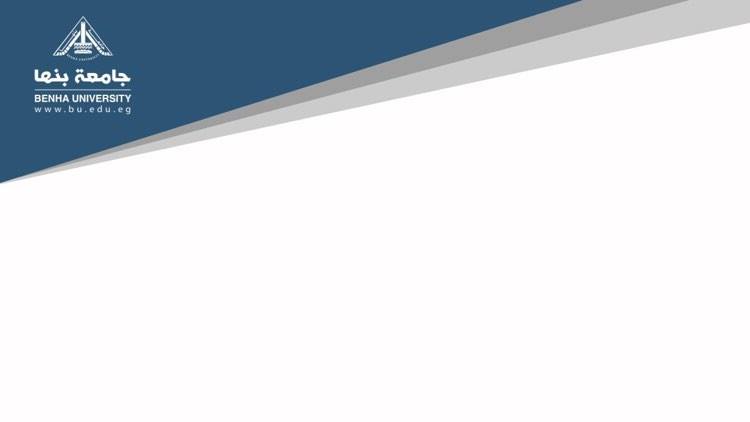 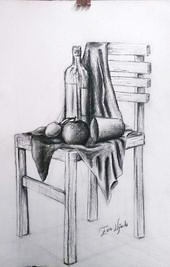 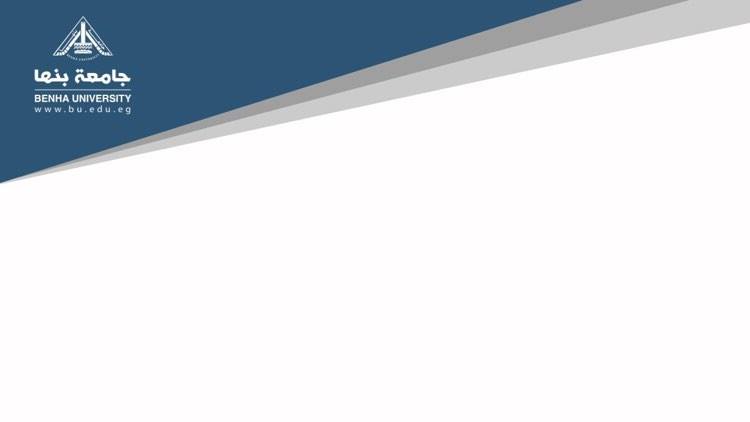 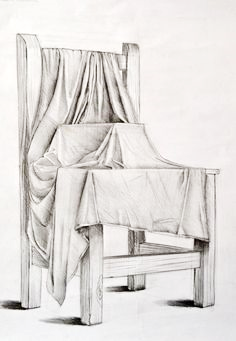 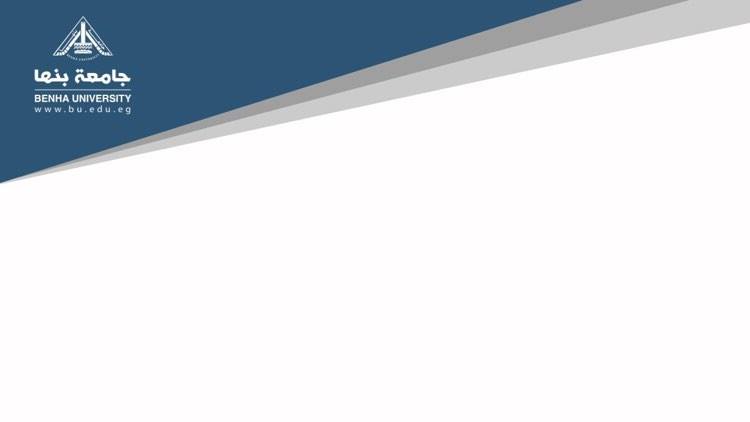 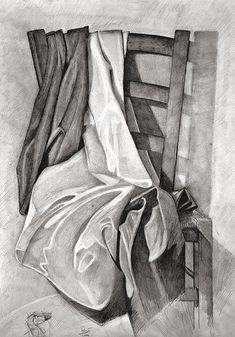 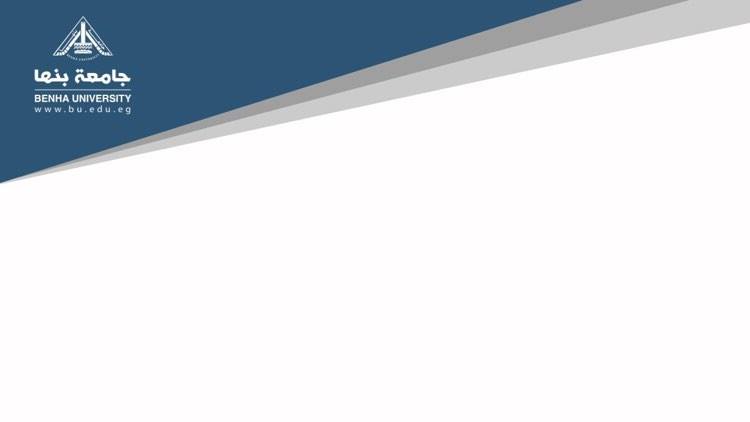 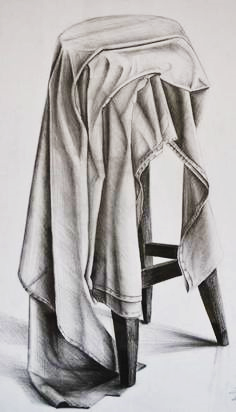 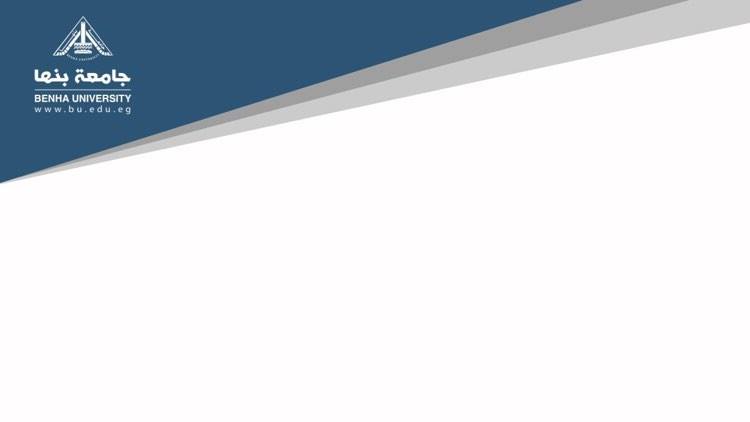 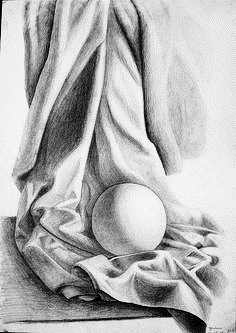 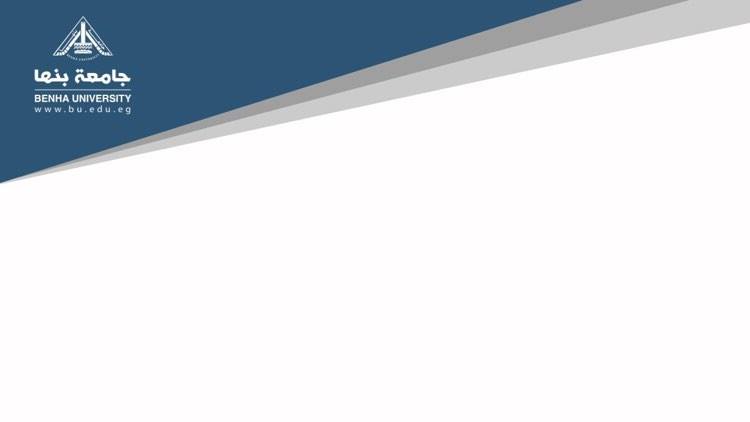 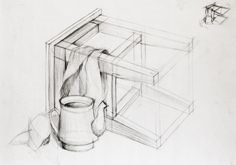 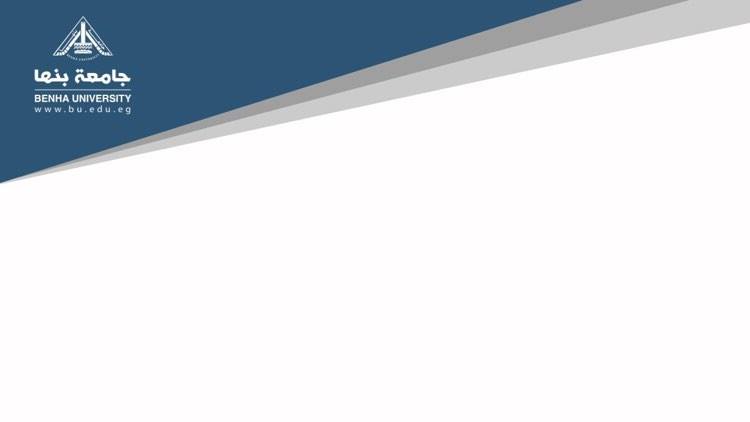 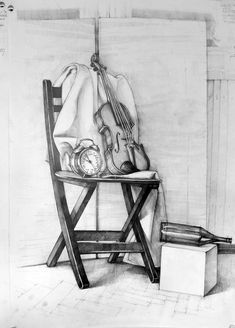 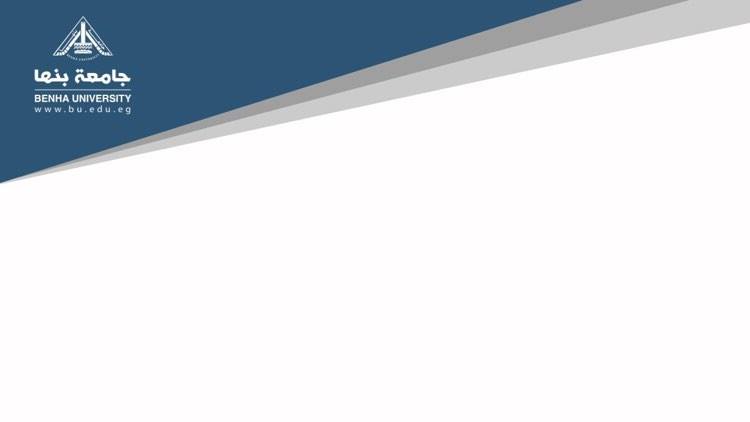 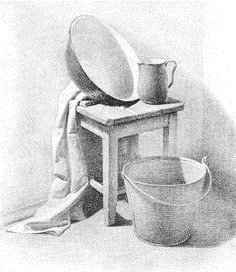 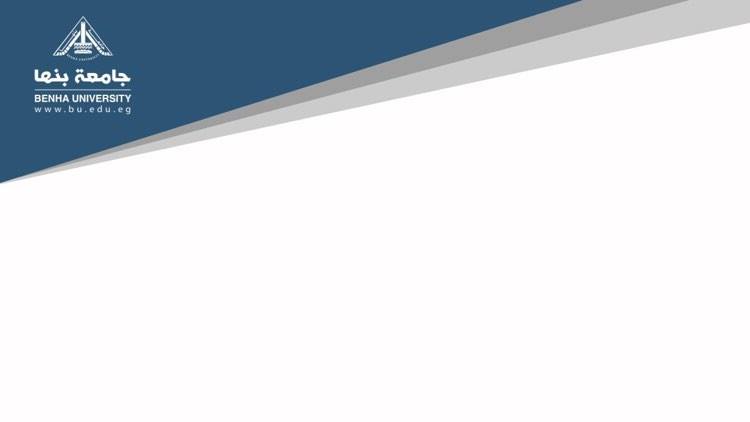 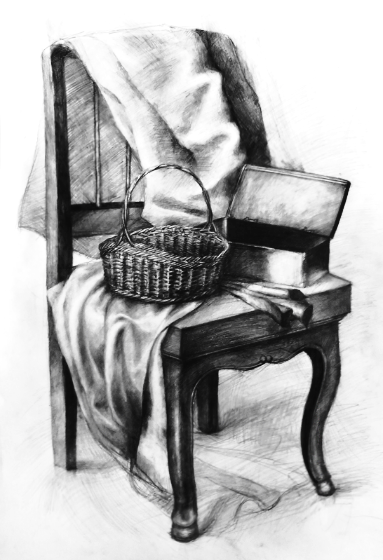 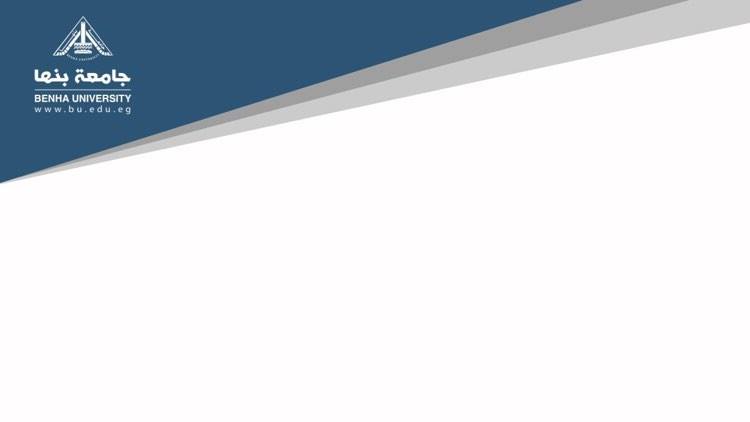 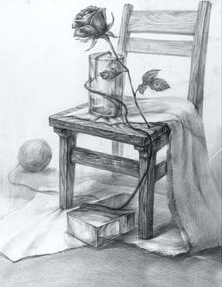 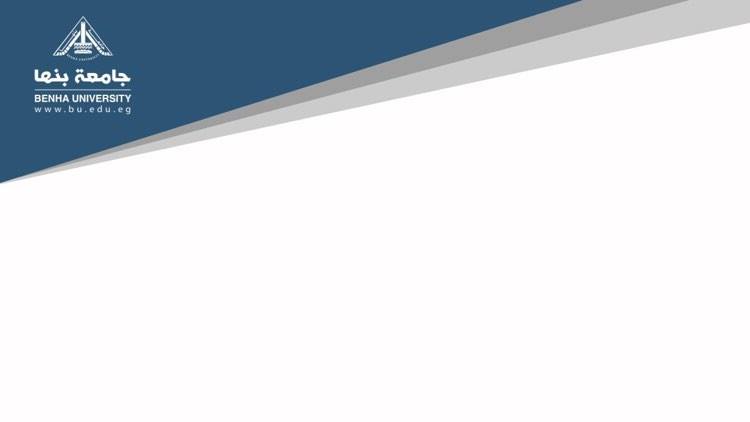 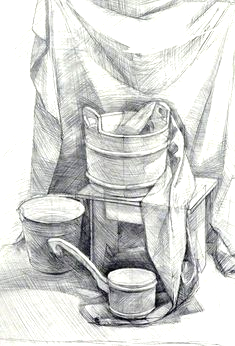 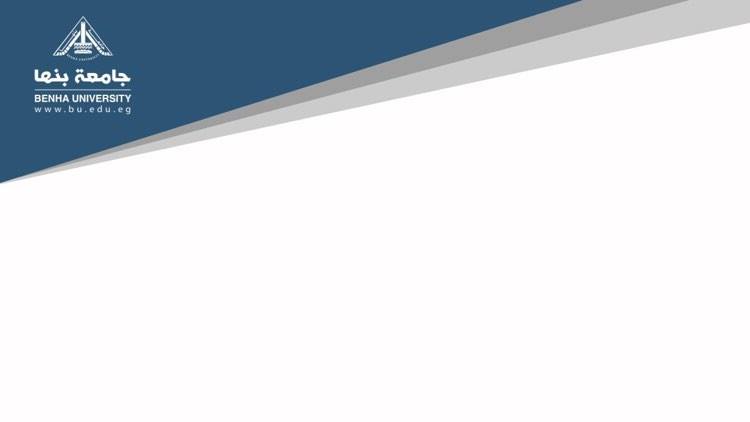 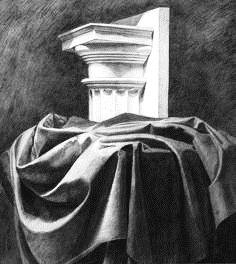 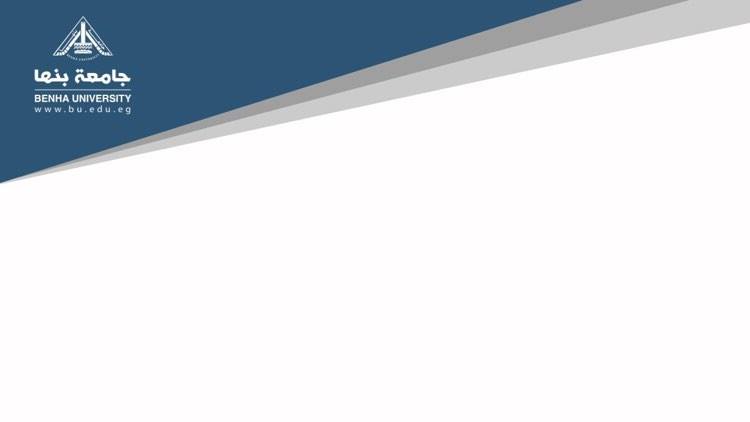 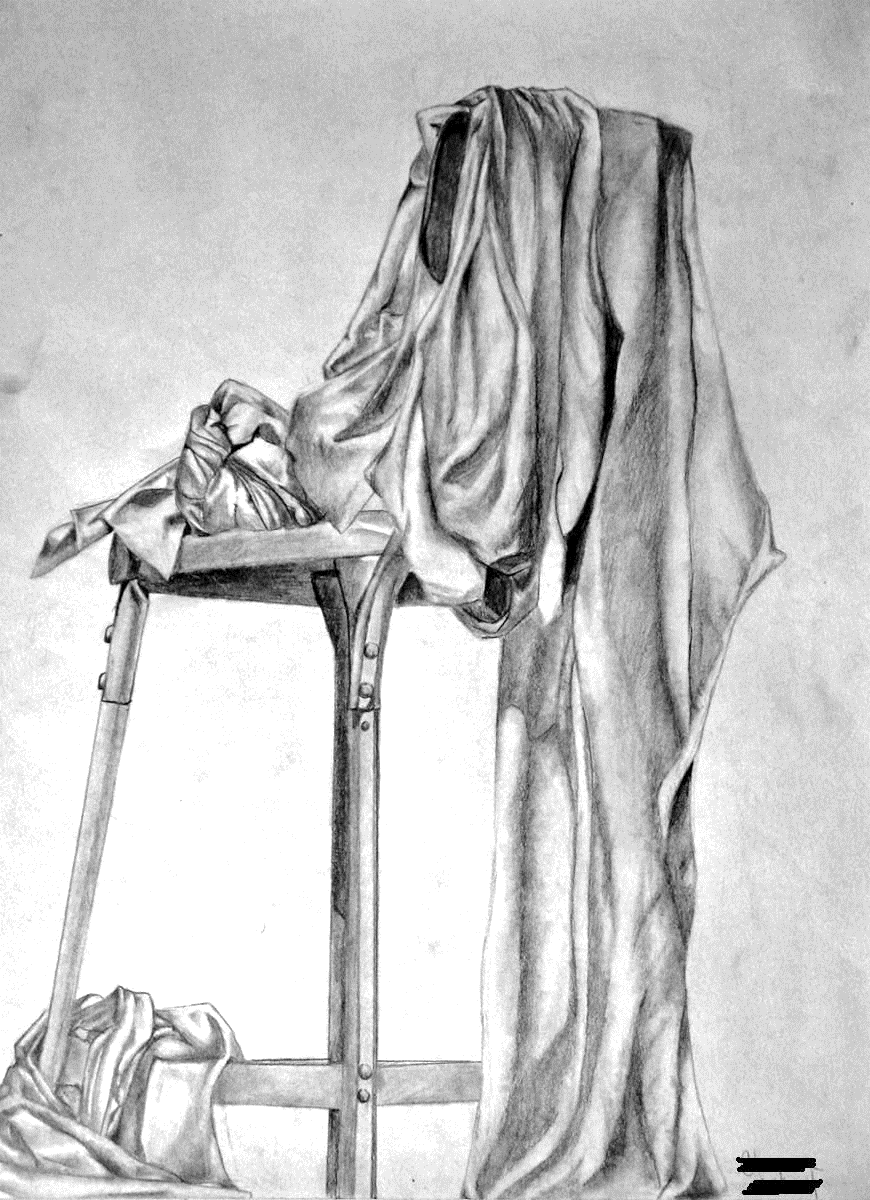 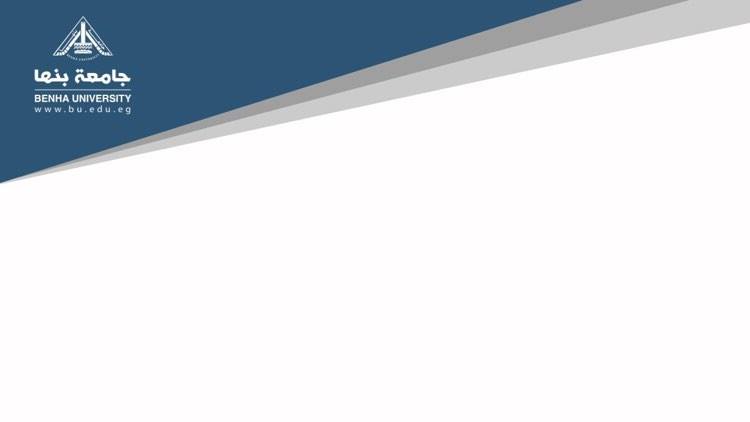 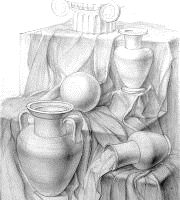 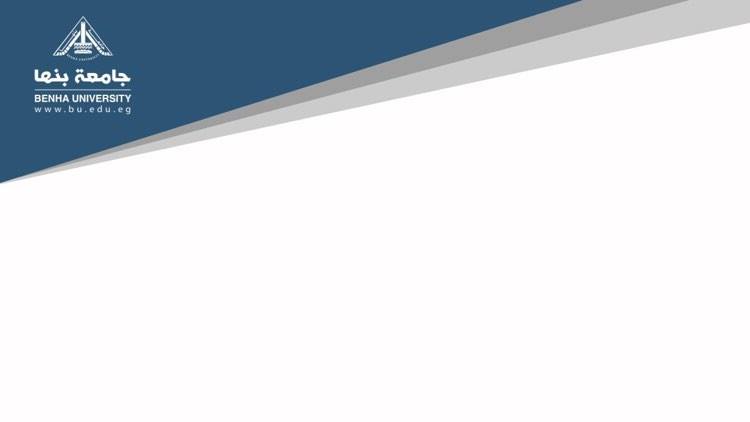 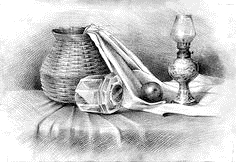 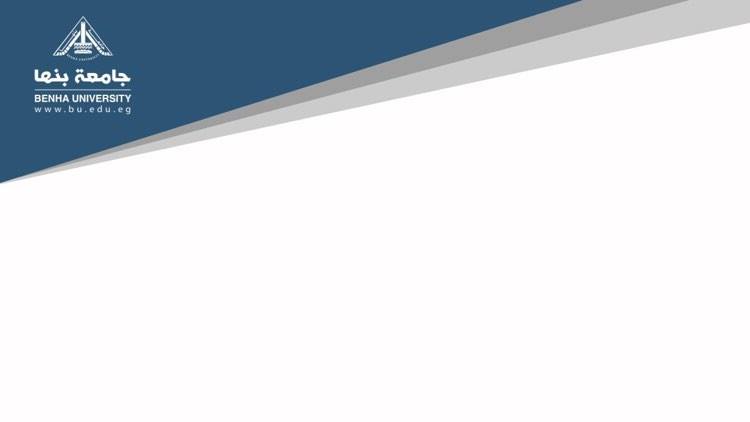 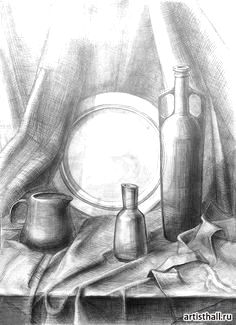 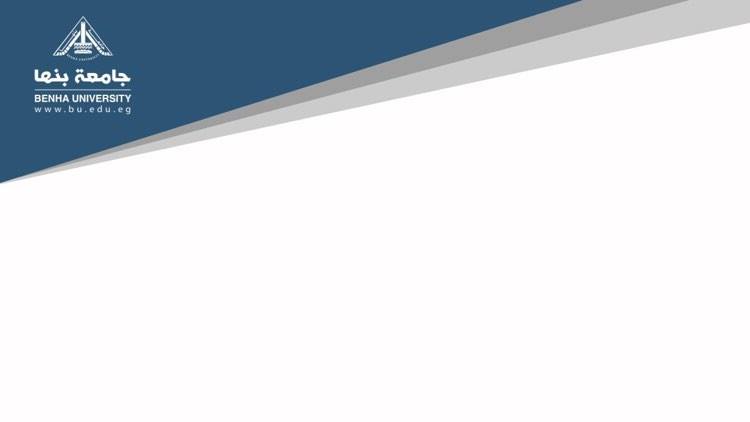 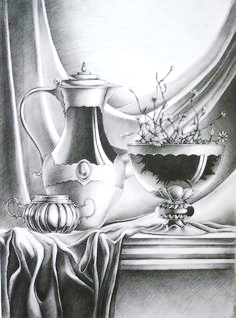 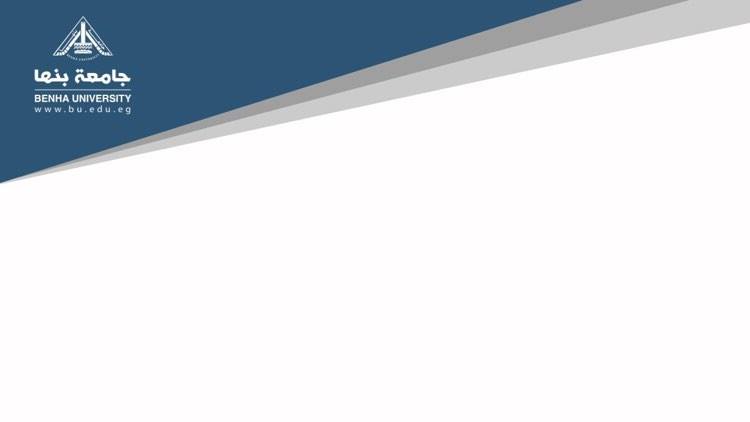 تدريب : بناءً على ما سبق : - قم بعمل دراسة ظل ونور باستخدام القلم الرصاص أو أقلام الفحم لعنصر القماش مع عناصر أخرى بهيئات مختلفة - يوضع أمامك ، مع مراعاة الدقة فى إظهار تفاصيل العناصر باستخدام أحد تقنيات التظليل المختلفة ..
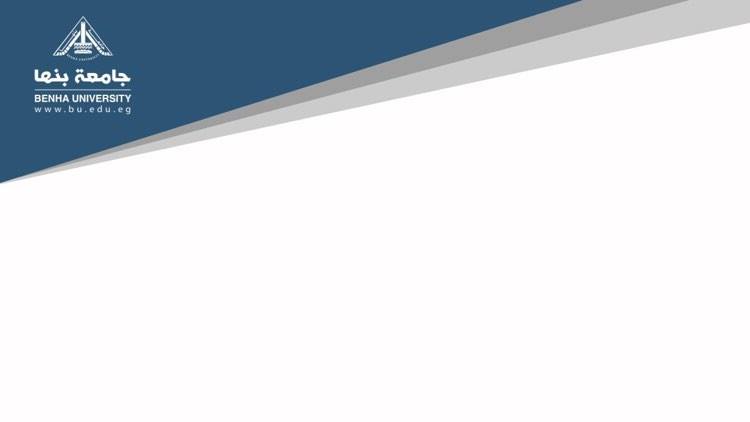 الروابط :
-    https://www.pinterest.at/pin/580190364474943666/
https://www.pinterest.at/pin/679691768748817357/?d=t&mt=signup
https://www.pinterest.at/pin/642466703080952106/ 
https://www.pinterest.at/pin/291115563394539312/
https://www.pinterest.at/pin/858920960161057137/?d=t&mt=signupOrPersonalizedLogin
https://www.pinterest.at/pin/745838388275974181/?d=t&mt=signupOrPersonalizedLogin
https://www.pinterest.at/pin/388576274098617245/?d=t&mt=signupOrPersonalizedLogin
https://www.pinterest.at/pin/603623156292744267/?d=t&mt=signupOrPersonalizedLogin
https://www.pinterest.com/pin/47569339791453585/
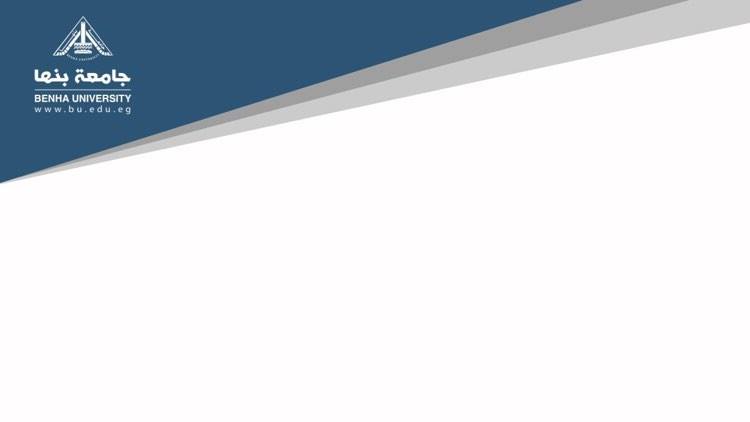 مع تمنياتى بالتوفيق